ΜΕΘΟΔΟΛΟΓΙΑ ΠΟΙΟΤΙΚΗΣ ΕΡΕΥΝΑΣ μέρος 2
Ενδεικτικά ερευνητικά πεδία
& τύποι ερευνητικών ερωτημάτων

Δόμνα Μιχαήλ
Αναπληρώτρια Καθηγήτρια ΠΤΝ-ΠΔΜ
ΕΡΕΥΝΗΤΙΚΑ ΠΕΔΙΑ
1. Τρόποι ορισμού, ερμηνείας και νοηματοδότησης πτυχών του κοινωνικού κόσμου
2. τρόποι βίωσης συγκεκριμένων καταστάσεων
3. τρόποι δράσης (προσανατολισμοί, κίνητρα, υπολογισμοί, στρατηγικές)
4. τρόποι συγκρότησης ταυτοτήτων και κατανόησης του εαυτού
5. διαντιδράσεις και πρακτικές εντός τυπικών περιστάσεων ή οργανωμένων πλαισίων
ΕΡΕΥΝΗΤΙΚΑ ΠΕΔΙΑ συνέχεια…
6. κοινωνικές και πολιτισμικές πρακτικές
7. διαδικασίες και κώδικες επικοινωνίας
8. τρόποι αποδόμησης κοινά αποδεκτών παραστάσεων για τον κόσμο ή τα πράγματα
9. στυλ/ύφη ζωής, πρότυπα κοινωνικών σχέσεων
10. τρόποι οργάνωσης και ρουτίνες της καθημερινής ζωής σε συγκεκριμένους κοινωνικούς χώρους
11. συστήματα αξιών, κανόνες, ηθικά πλαίσια
12. ατομικές, συλλογικές αφηγήσεις, ιστορίες ζωής, εγγραφές στη συλλογική μνήμη
13. κυρίαρχοι λόγοι και αντί-λογοι
Διατύπωση ερευνητικών ερωτημάτων
1. προσδιορισμός της θεματικής περιοχής (σημείο εκκίνησης-θεματικό επίκεντρο)
2. κατασκευή του απαραίτητου γνωστικού υπόβαθρου
3. περιορισμός του θεματικού εύρους της έρευνας με τη διατύπωση ερωτημάτων
Εισαγωγές ερευνητικών ερωτημάτων
Πως κατανοούν [τα υποκείμενα της έρευνας]
Ποιο νόημα (ή σημασία) αποδίδουν σε
Πως προσλαμβάνουν
Πως ορίζουν
Με ποιους τρόπους βιώνουν (ή βίωσαν)
Ποιες στρατηγικές οργανώνουν για να
Πως παράγεται το συναίσθημα
Ποιες αντιλήψεις (αναπαραστάσεις, στάσεις)
Με ποιον τρόπο λαμβάνει χώρα
Πως εξελίσσεται
Πως παράγεται (ή κατασκευάζεται)
Σε τι διαφοροποιείται
Ποιοτικές μέθοδοι...
Ιστορική έρευνα
Εμπειρικά Θ.Θ.
εθνογραφία
Φαινομενολογία
Μελέτη περίπτωσης
Συμβολική αλληλεπίδραση
ηθολογία
Έρευνα δράσης
εθνομεθοδολογία
Ιστορική έρευνα
…μελετά διαθέσιμα στοιχεία, κατανοεί και ερμηνεύει ιστορικά γεγονότα
εθνογραφία
…μελετά πολιτισμικά μοντέλα και την οπτική των συμμετεχόντων σε φυσικό τόπο
Περίπτωση μελέτης
…εξετάζει τα χαρακτηριστικά μιας συγκεκριμένης οντότητας, φαινομένου, ή προσώπου
ηθολογία
…συγκρίνει την προέλευση, τα χαρακτηριστικά και την κουλτούρα διαφορετικών κοινωνιών
Εμπειρικά θεμελιωμένη θεωρία
…διερευνά πως επαγωγικά προερχόμενη θεωρία για κάποιο φαινόμενο θεμελιώνεται στα εμπειρικά δεδομένα ενός συγκεκριμένου πλαισίου
φαινομενολογία
… επιχειρεί να συλλάβει πως η εμπειρία συγκεκριμένων ατόμων ή ομάδων παρουσιάζει μια μοναδική οπτική
Συμβολική αλληλεπίδραση
…διερευνά πως οι άνθρωποι δομούν μηνύματα και κοινές οπτικές αλληλεπιδρώντας με τους άλλους
Έρευνα δράσης
…σχολική έρευνα που κάνουν οι εκπαιδευτικοί για να βελτιώσουν την εκπαίδευση των μαθητευόμενων αλλάζοντας κάτι
Συνοψίζοντας…
Οι ερευνητές που κάνουν ποιοτική έρευνα:
Περνάνε μεγάλο χρονικό διάστημα στο πεδίο που ερευνούν (έρευνα πεδίου-fieldwork)
Βασίζονται κυρίως στις δικές τους δυνάμεις για τη συλλογή δεδομένων
Αναλύουν τα δεδομένα χρησιμοποιώντας ερμηνευτικές μεθόδους
Χρησιμοποιούν εκφραστική γλώσσα και «φωνή» στις περιγραφές και τις ερμηνείες
…
Αναζητούν προοπτικό βάθος μέσα από συνεχιζόμενη ανάλυση δεδομένων (waves of data)
κρίνονται ως προς την αξιοπιστία, τη συνοχή και τη λογική των ερμηνειών τους
Στρατηγικές για την ενίσχυση της εγκυρότητας και τη μείωση της προκατάληψης
Ο Ερευνητής παρατείνει τον χρόνο παρατήρησης
Συμπεριλαμβάνει περισσότερους πληροφορητές για να κάνουν τη μελέτη πιο αντιπροσωπευτική
επικεντρώνεται στην οικοδόμηση της εμπιστοσύνης των συμμετεχόντων, προκειμένου να έχει πρόσβαση σε πιο λεπτομερή και ειλικρινά δεδομένα
Απειλές στην εγκυρότητα των ποιοτικών ερευνών
Οι προκαταλήψεις του παρατηρητή
άκυρες πληροφορίες που προκύπτουν από την προοπτική που ο ερευνητής φέρνει στη μελέτη και τις επιβάλλει
Η επίδραση του παρατηρητή
τον αντίκτυπο της συμμετοχής του παρατηρητή στο χώρο ή στους συμμετέχοντες που μελετά
Τα βασικά βήματα της π.ε.
Ερευνητική πρόταση
Εντατική συμμετοχική παρατήρηση
Λεπτομερή συλλογή δεδομένων
Σύνθεση και ανάλυση των νοημάτων από τα δεδομένα πεδίου
Συγγραφή λεπτομερούς αναφοράς
Σημειώσεις πεδίου
Αφήνει στην άκρη τις υποθέσεις και εστιάζει στα εμπειρικά δεδομένα
Βλέπει τα ζητήματα μέσα από τα μάτια των πληροφορητών
Γράφει σημειώσεις πεδίου αμέσως μετά την παρατήρηση
…
Σημασία στη λεπτομέρεια: τόπος, χρόνος, θέμα για κάθε παρατήρηση
Γράφει εντυπώσεις για κάθε παρατήρηση

Φτιάχνει διαγράμματα
Λίστα λέξεων κλειδιά και περίγραμμα παρατηρήσεων
Είναι σε εγρήγορση για να προχωρήσει πιο βαθειά στην παρατήρηση, θέτοντας τις κατάλληλες ερωτήσεις
Συλλογή στοιχείων από συνεντεύξεις με ειδικές τεχνικές, κρατώντας σημειώσεις μετά τη συνέντευξη, ή εγγραφή, ή βιντεοσκόπηση και μετά απομαγνητοφώνηση
Analyzing field data…
data pieces
data categories
data patterns
επαναληπτική διαδικασία τεσσάρων βημάτων της διαχείρισης δεδομένων
Μελετά και απομνημονεύει για να εξοικειωθεί με τα δεδομένα και να εντοπίσει τα βασικά θέματα
Αναπτύσσει πυκνές περιγραφές του πεδίου, των συμμετεχόντων των δραστηριοτήτων
…
Ταξινομεί τα δεδομένα (κατηγορίες, κώδικες, θεματικές μονάδες)
Αναλύει και συνθέτει τα οργανωμένα δεδομένα σε γενικά συμπεράσματα και κατανοήσεις
Δουλεύει με σημειώσεις πεδίου
Κατασκευάζει κατηγορίες στις οποίες εντάσσει τα δεδομένα
Αναγνωρίζει πρότυπα κατανόησης, σύνθεσης και ερμηνείας
Mini-Quiz…
Σωστό ή λάθος…
…Η ποιοτική έρευνα έχει τις ρίζες της στις επιστήμες της κοινωνιολογίας, της ανθρωπολογίας και της ιστορίας παρά στα μαθηματικά.
True
Σωστό ή λάθος…
…Η ποιοτική έρευνα εστιάζει κυρίως στο να παρέχει κατανόηση του κοινωνικού γίγνεσθαι από την πλευρά των υποκειμένων/συμμετεχόντων.
True
Σωστό ή λάθος…
…Ο ερευνητής κατασκευάζει το νόημα και το περιεχόμενο της συνέντευξης.
False
ΕΘΝΟΓΡΑΦΙΚΗ ΕΡΕΥΝΑ
Ο σκοπός της εθνογραφίας
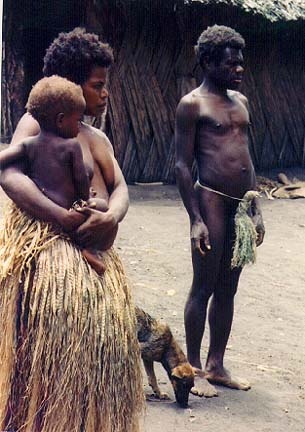 31
Ethnographic research
Ο βασικός σκοπός είναι να κατανοήσει 
σε βάθος τους ανθρώπους και τις 
κουλτούρες τους
Ένα ξεχωριστό χαρακτηριστικό είναι η «έρευνα πεδίου»
Οι εθνογράφοι βυθίζουν τον εαυτό τους στις ζωές των ανθρώπων που μελετούν [Lewis, 1985] και επιδιώκουν να τοποθετήσουν τα φαινόμενα που μελετούν στο δικό τους κοινωνικό και πολιτισμικό πλαίσιο.
32
Ethnographic research
Συγκρίνοντας την Εθνογραφική Έρευνα με την Μελέτη Περίπτωσης
33
Ethnographic research
Προσεγγίσεις της εθνογραφικής έρευνας
Υπάρχουν διαφορετικές ‘σχολές’ και απόψεις για την εθνογραφία:
Η ολιστική σχολή – τονίζει την ενσυναίσθηση και την ταύτιση με τους ανθρώπους
Η σημειωτική σχολή – τονίζει την ‘πυκνή περιγραφή’
Η κριτική εθνογραφία – τονίζει την κριτική
«Netnography» – έρευνα με κοινότητες online μέσα από το Internet
34
Ethnographic research
Πως κάνουμε εθνογραφική έρευνα:  πρακτικές συμβουλές
Γράφουμε σημειώσεις σε τακτική βάση.

Ξεκινάμε άμεσα συνεντεύξεις. 

Κάνουμε τακτική ανασκόπηση και ανάπτυξη των ιδεών μας καθώς προχωράει η έρευνα.

Αναπτύσσουμε στρατηγικές για να αντιμετωπίσουμε  τον τεράστιο όγκο δεδομένων.
35
Ethnographic research
Κριτική πάνω στην εθνογραφική έρευνα
Πλεονεκτήματα:
Μια από τις πολυτιμότερες διαστάσεις είναι το βάθος της κατανόησης. 
Η αμφισβήτηση του «δεδομένου».
Μειονεκτήματα:
Η μεγάλη χρονική διάρκεια
Το σχετικά περιορισμένο εύρος
Είναι δύσκολο για κάποιον να διατυπώσει τα αποτελέσματα σε ένα άρθρο.
36
Ethnographic research
Αξιολογώντας την εθνογραφική έρευνα
Ποια η συμβολή στο πεδίο;
Είναι ο συγγραφέας αρκετά διορατικός;
Έχει συγκεντρωθεί ικανός αριθμός δεδομένων; 
Δίνονται επαρκείς πληροφορίες για την ερευνητική μέθοδο;
GROUNDED THERORY (εμπειρικά θεμελιωμένη θεωρία-ΕΘΘ)
Μια από τις πιο γνωστές μεθοδολογίες ποιοτικής έρευνας
Αποσκοπεί στην παραγωγή θεωρίας
Θεμελιωμένης εμπειρικά
Με δεδομένα που συλλέγονται και αναλύονται με συστηματικό τρόπο
Οι εισηγητές της ΕΘΘ
Επιχείρησαν να παράσχουν στους ερευνητές 
Μια καλά σχεδιασμένη και συστηματική μεθοδολογία για όλα τα στάδια της ερευνητικής διαδικασίας (σχεδιασμός-παραγωγή δεδομένων-δειγματοληψία-κωδικοποίηση-ενοιολόγηση-παραγωγή θεωρητικών μοντέλων)
Επεσήμαναν ότι η ΕΘΘ δεν αποτελεί μια αυστηρή συνταγή αλλά χαρακτηρίζεται από ευελιξία στη λογική και τον τρόπο εφαρμογής των διαδικασιών.
3 χαρακτηριστικά της ΕΘΘ
[Α. Strauss-Σχολή Σικάγου-πραγματιστής & Β. παν. Columbia – θετικιστή (1965)]
1. coding (κωδικοποίηση)
2. theoretical sampling (θεωρητική δειγματοληψία)
3. constant comparison method (μέθοδος της διαρκούς σύγκρισης)